What Caused the Renaissance?
Skill: Organisation and Communication
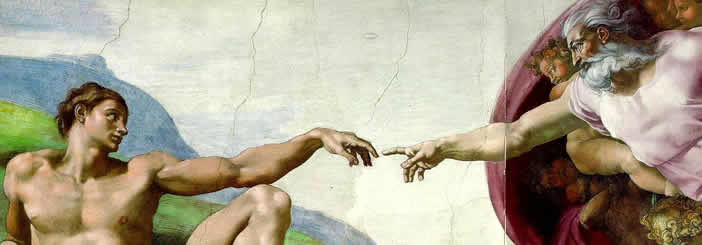 Look carefully at this source? Who would be unhappy with this structure? What could they do?
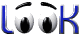 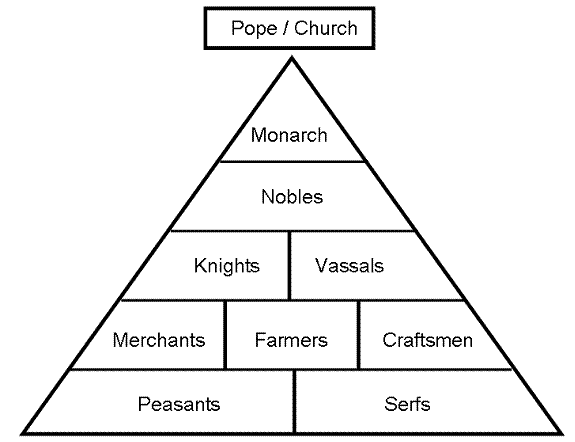 Click on the image to enlarge it
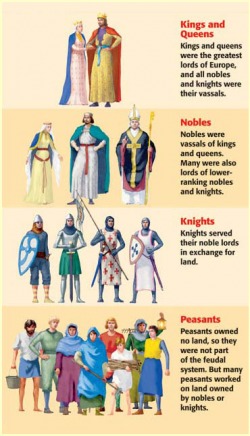 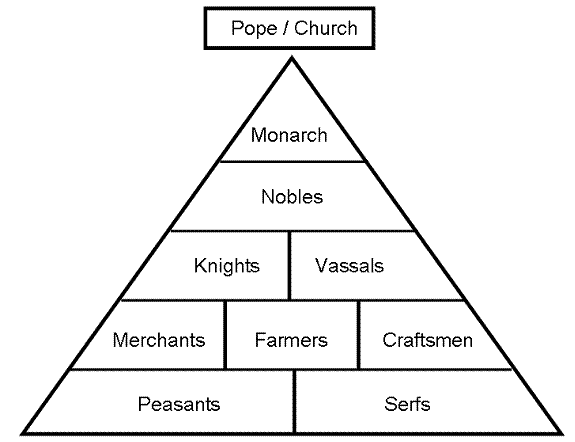 Which people would want the feudal social structure to change? / Trade / get richer
What would happen if more people were to become literate?
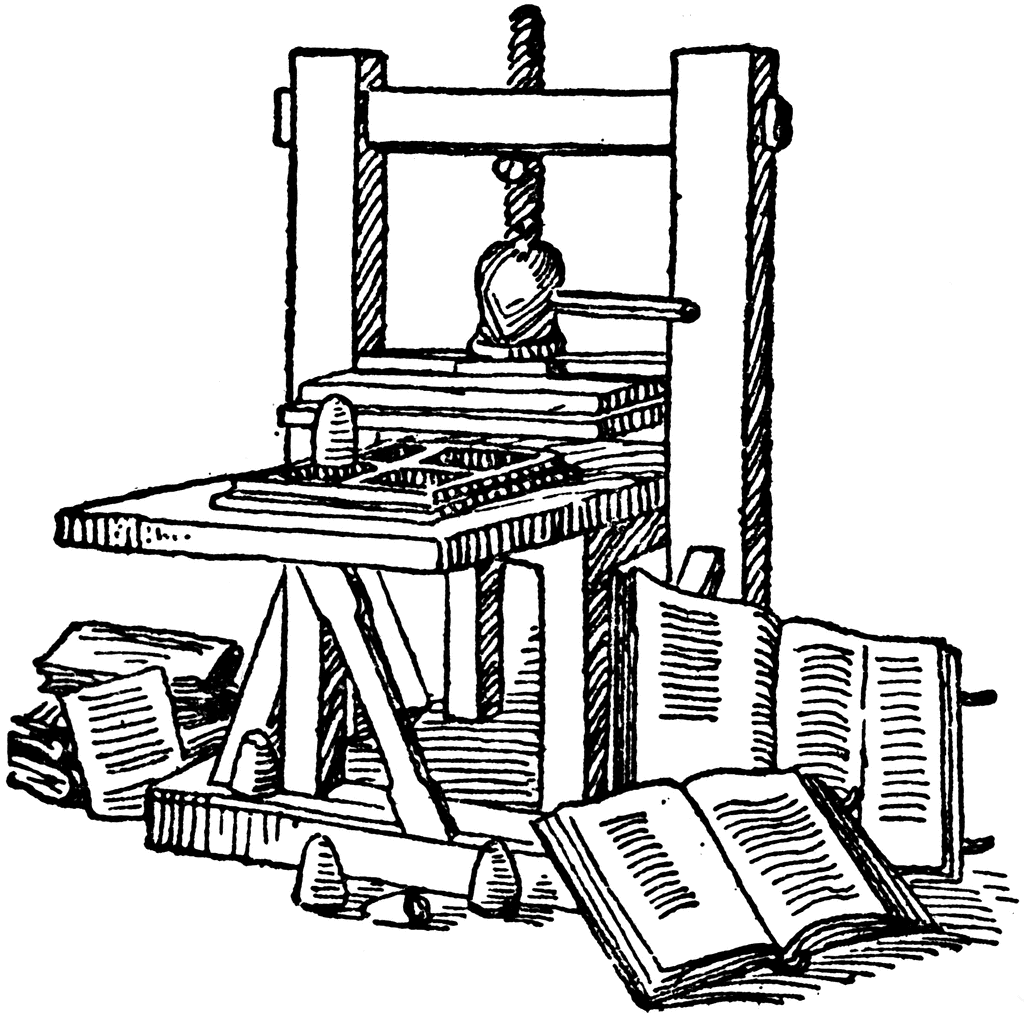 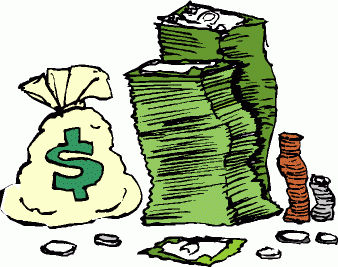 What would it take to weaken the influence of the Catholic Church?
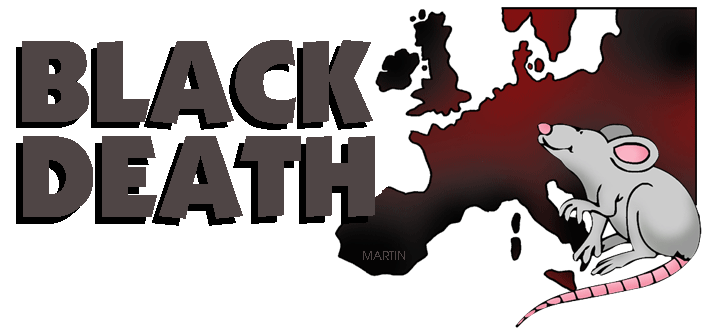 What really caused the Renaissance?
In Pairs you must now sort out the causes of the Renaissance into Long Term, Short Term Causes.

THINK: Which of these causes are the most important? Are there events that were not needed, or were they all important?
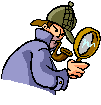